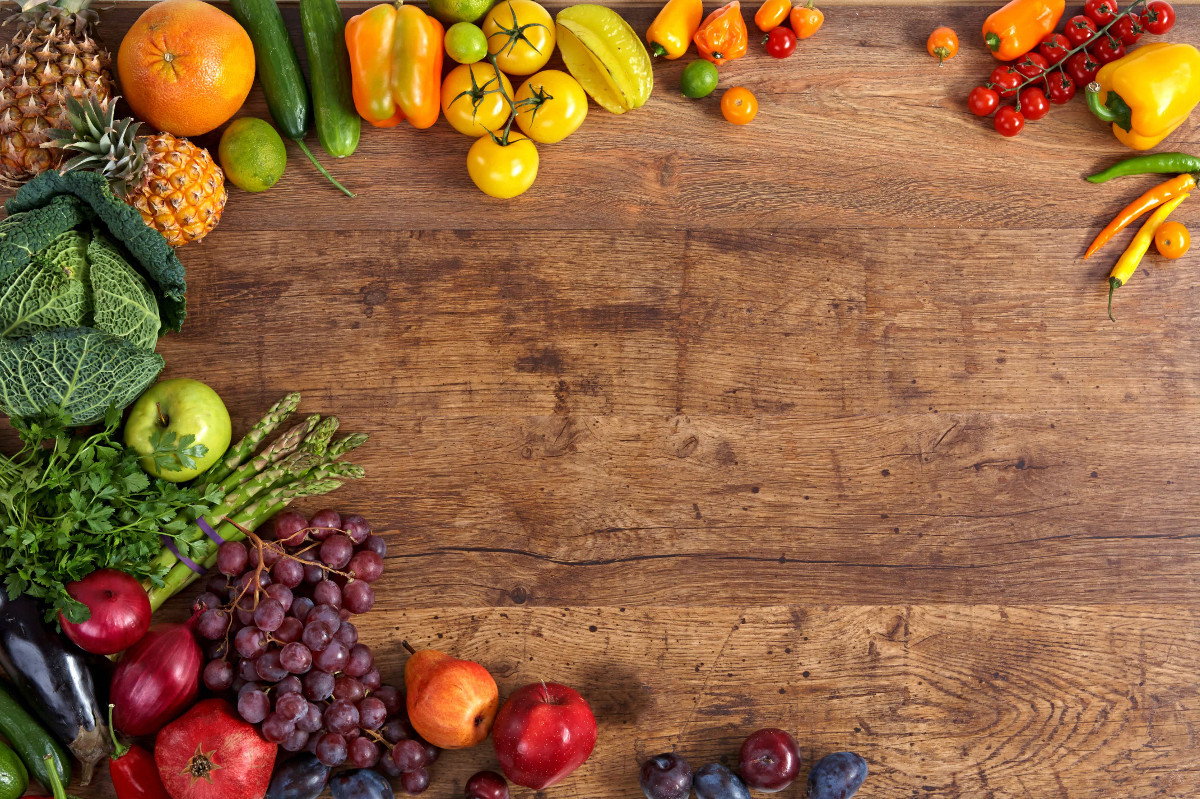 Zdrowe Odżywianie
Z
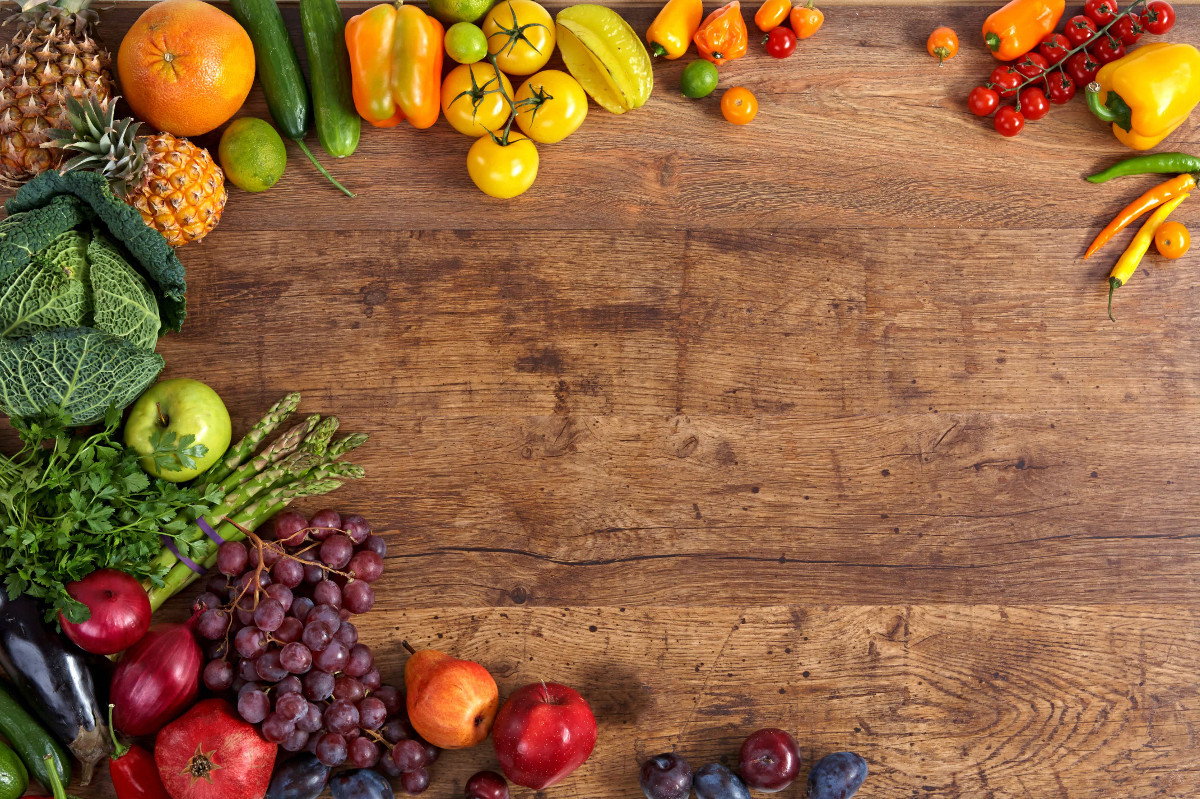 Kilka ważnych zasad zdrowego żywieniaOdżywiaj się regularnie. ...Dbaj o różnorodność posiłków. ...Unikaj nadmiernych ilości tłuszczu i cholesterolu. ...Spożywaj dużo warzyw i owoców. ...Spożywaj zdrowe węglowodany i nasiona roślin strączkowych. ...Pij wodę ...Unikaj nadmiaru soli. ...Zachowaj umiar w spożywaniu alkoholu.
Z
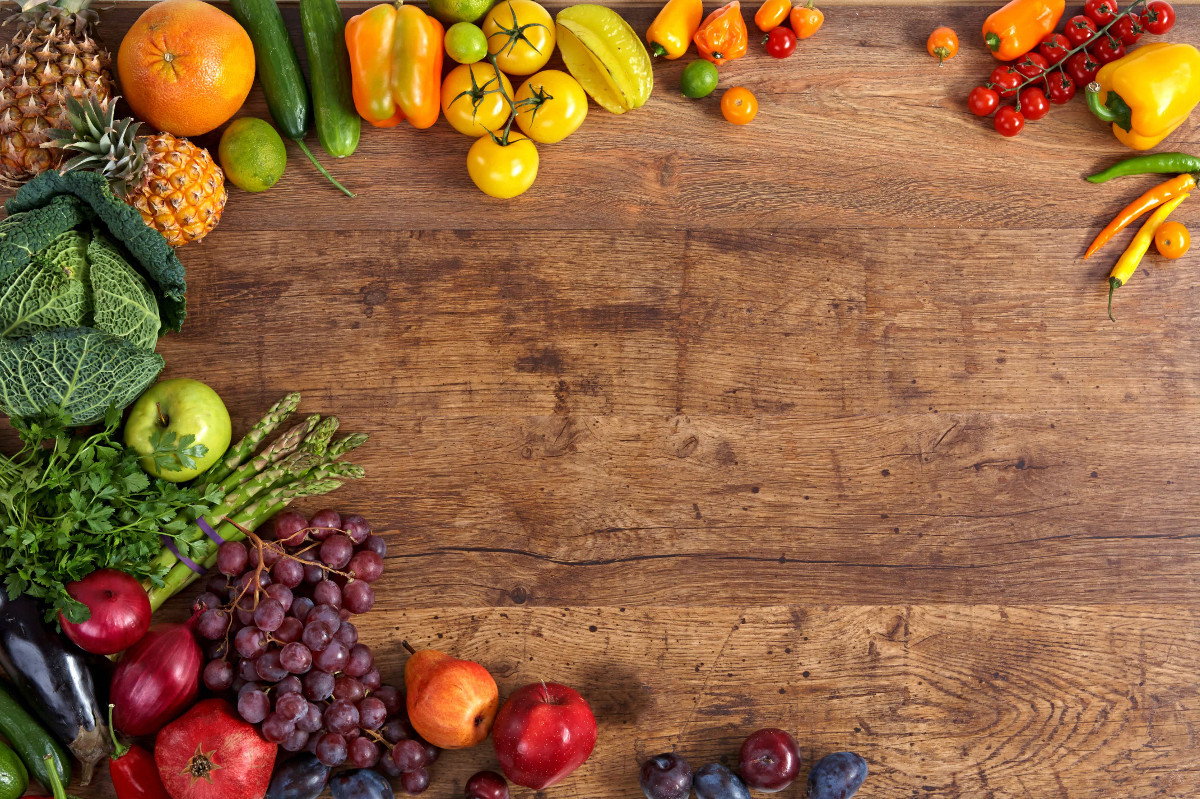 KROK 1. WODA JEST TWOIM PRZYJACIELEMWoda stanowi 92% Twojej krwi, w 75% wypełnia Twoje mięśnie, w 86% buduje Twój mózg, a w 22% kości. Głównie składasz się z wody, więc żeby dobrze funkcjonować, musisz ją… pić. Jednak nie chodzi tylko o to, żeby w szybkim tempie wlać w siebie dwa litry płynu. Kluczem do sukcesu jest systematyczne nawadnianie organizmu przez cały dzień. Pij małymi łyczkami, spokojnie.
Z
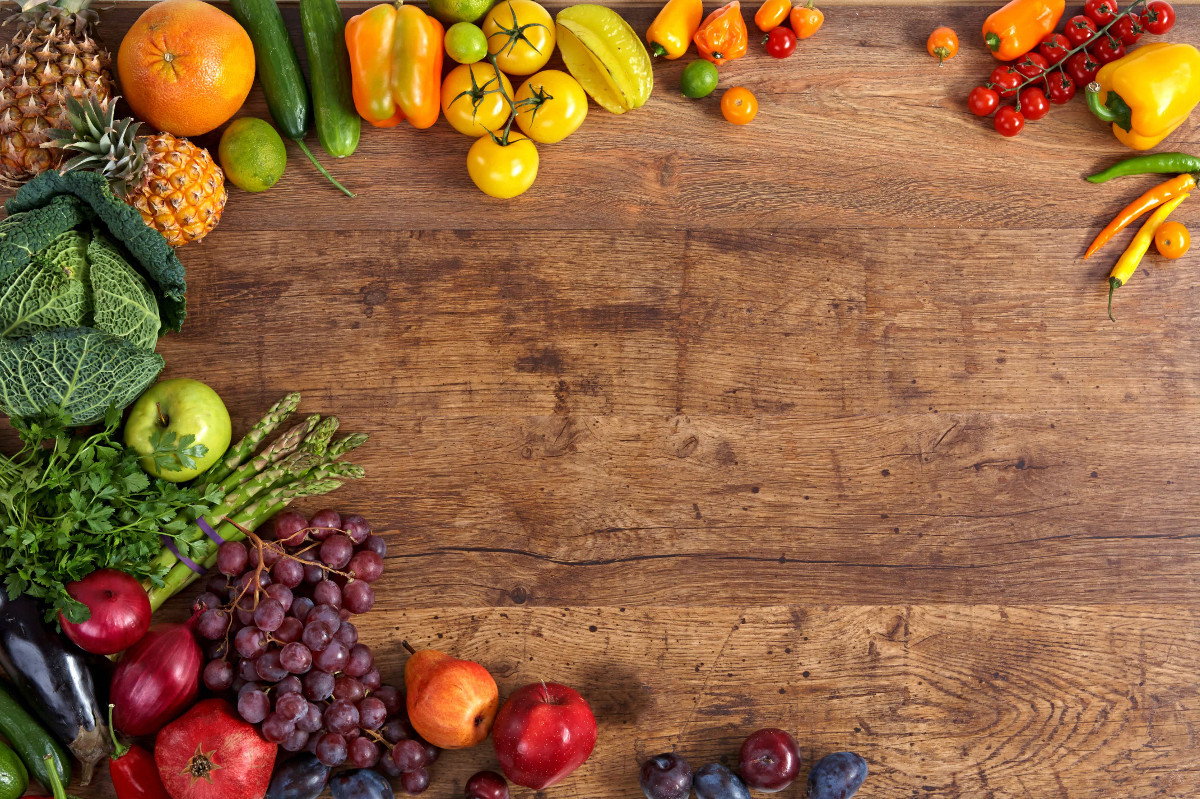 KROK 2. ŚNIADANIE TO NAJWAŻNIEJSZY POSIŁEK DNIASamochód, by jeździć, potrzebuje paliwa, a Ty, żeby prawidłowo funkcjonować, potrzebujesz energii, którą o poranku niewątpliwie da Ci odpowiednio skomponowane śniadanie. Nie lekceważ tego posiłku, bo jego brak jest gwarancją dodatkowych kilogramów, które pojawią się przez podjadanie, liczne przekąski oraz duże kolacje. A nic tak dobrze nie smakuje jak poranna owsianka albo omlet!
Z
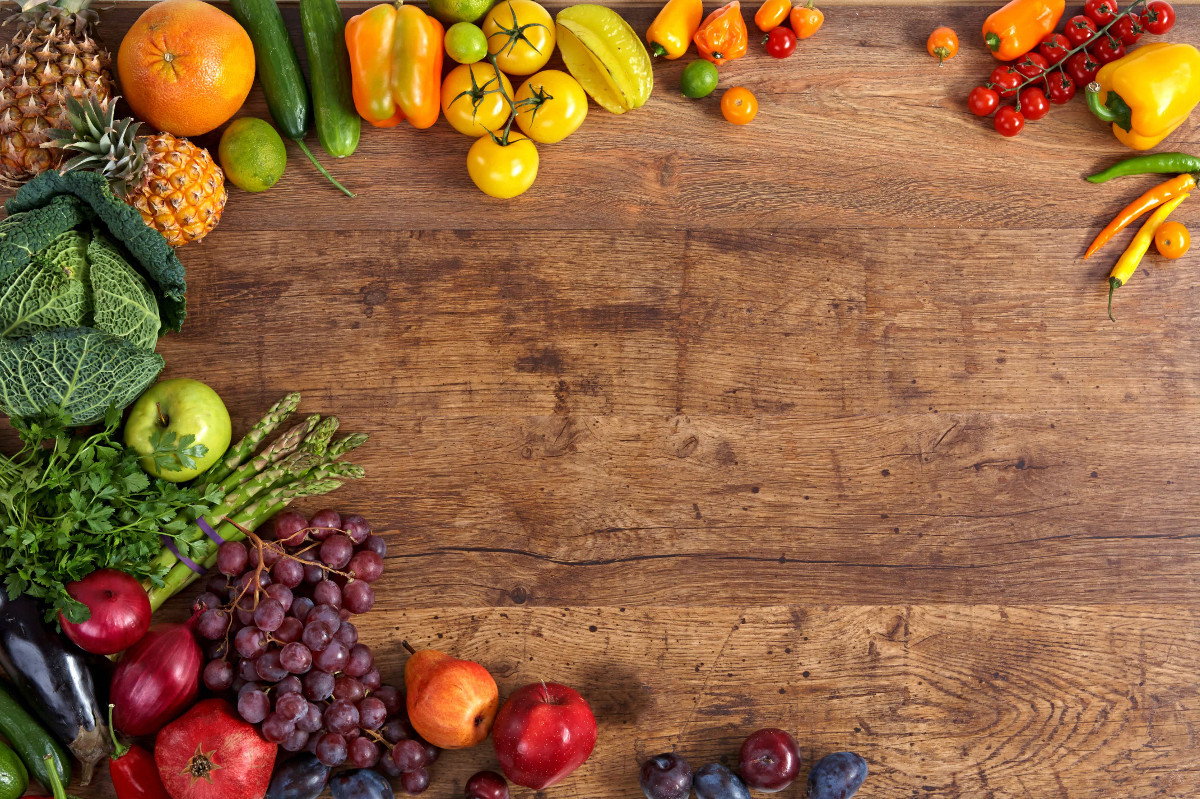 KROK 3. CUKIER TO TWÓJ PODSTĘPNY WRÓG!Niestety, w dzisiejszych czasach cukier kryje się wszędzie. Jest w sokach, kolorowych napojach, sosach, keczupie, płatkach śniadaniowych, a nawet w musli i pieczywie. Jesz go nieświadomie niemalże w każdym posiłku, a jego nadmiar powoduje tycie oraz jest przyczyną wielu chorób. Zadbaj o to, aby przynajmniej go ograniczyć. Co może pomóc? Wyrób sobie nawyk sprawdzania etykiety produktu
Z
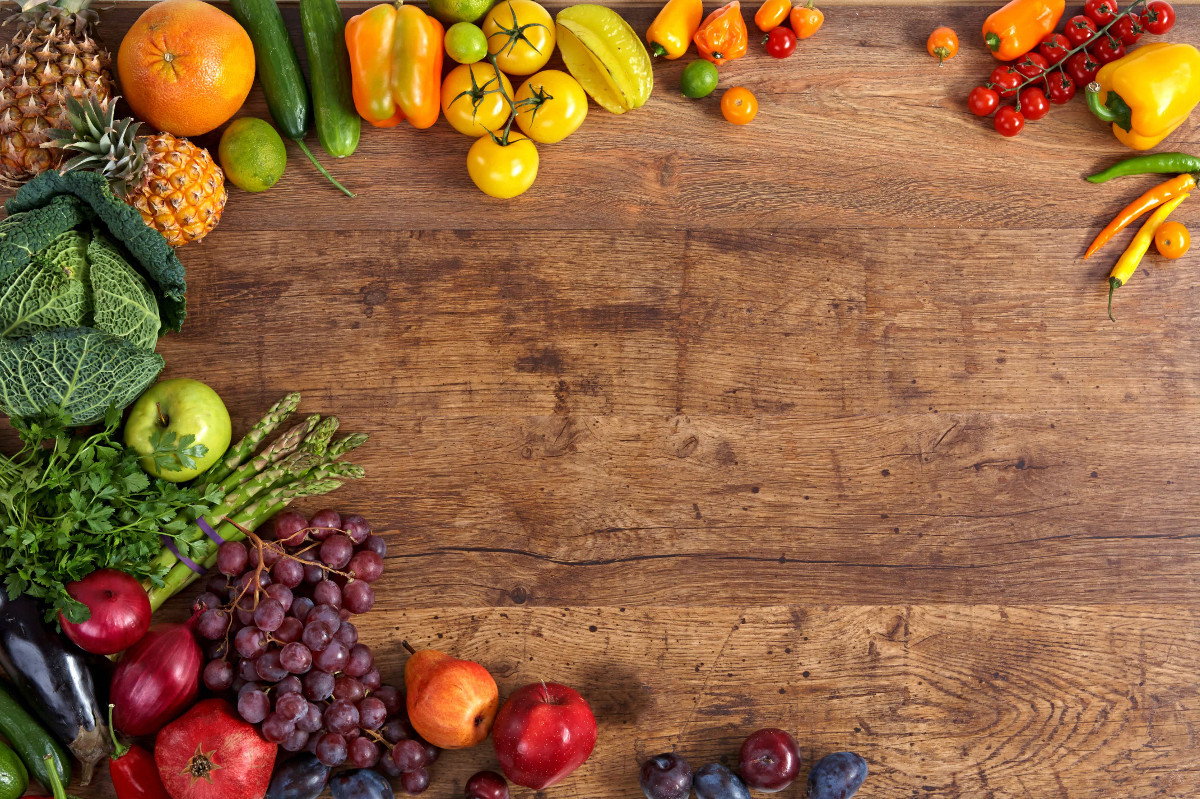 Dziękuję za uwagę 
Głażewska Julia – kl.6d